Présentation de fin de stage

MSP Tourcoing Les Francs
Léo HACHE, T1 de med5
BILAN D’UNE HÉMATURIE
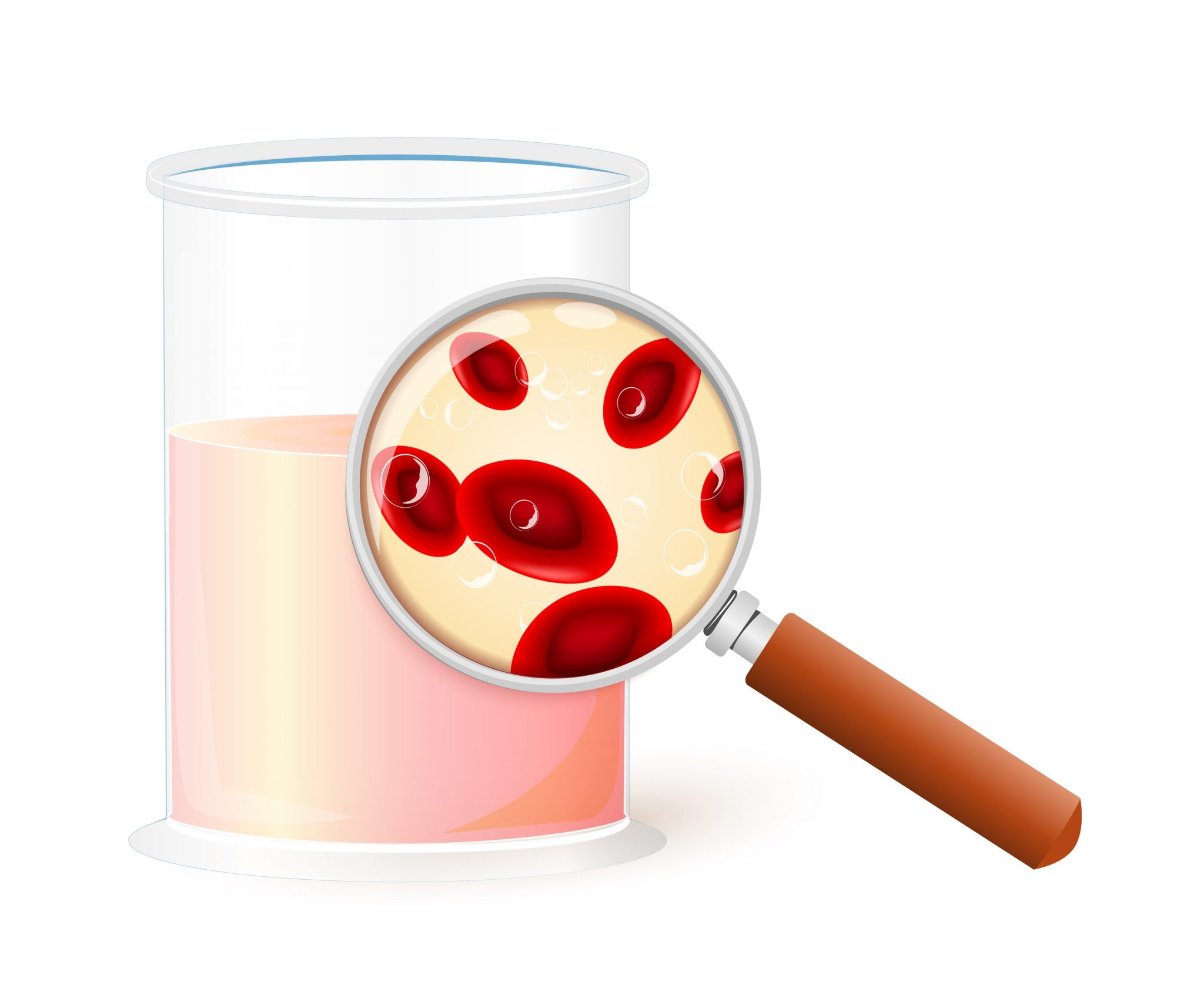 Définitions
Hématurie = présence de plus de 10 hématies/mm3 ou 10 000 hématies/ml émises dans les urines lors d'une miction.  Peut être macro ou microscopique.
→ urologique = lésion de l’arbre urinaire qui conduit à l’effraction de vaisseaux sanguins dont le contenu va se retrouver dans la lumière de la voie excrétrice urinaire = saignement vasculaire caillotant
→ néphrologique = liée au passage d’hématies à travers la membrane basale glomérulaire altérée = saignement parenchymateux non caillotant (car action de l’urokinase tubulaire)
N.B. : Chez la femme, la recherche d'une hématurie doit être réalisée en dehors d'une période menstruelle.
Diagnostics positifs et différentiels de l’hématurie
Détection à la bandelette urinaire (à partir de 5 hématies/mm3). Nécessite confirmation par un ECBU car il existe des faux positifs : myoglobinurie, prise médicamenteuse, consommation de betteraves... 

DD : 
Hémorragie de voisinage (métrorragie, urétrorragie, hémospermie)
Coloration d’origine alimentaire, médicamenteuse (rifampicine, érythromycine...)
Origine métabolique : myoglobinurie par rhabdomyolyse, intoxication au plomb...
Enquête étiologique
1. Interrogatoire avec recherche d’arguments orientant vers une origine urologique ou  néphrologique :
exposition professionnelle, tabagisme actif, ATCD personnels et familiaux
contexte traumatique : chirurgie, sondage, ou cystoscopie récente
SFU : pollakiurie, dysurie, douleurs mictionnelles
Relever les ttt en cours : anticoagulants, AINS

2. Caractériser l’hématurie : 
initiale (seulement en début de miction) : localisation urétroprostatique
terminale (seulement en fin de miction) : localisation vésicale
totale : peut être d'origine rénale, cependant en cas d'hématurie abondante, elle n'a pas de valeur localisatrice.
3. Examen clinique : 
Recherche de signes de gravité (hémodynamique, signes d’anémie)
Recherche d’un globe vésical (rétention aigüe sur caillotage)
Palpation des fosses lombaires (polykystose, colique néphrétique)
Touchers pelviens (hypertrophie ou cancer prostatique
Recherche d’oedèmes
4. Examens complémentaires  : 
ECBU
Protéinurie des 24h (à distance de l’épisode d’hématurie macroscopique)
Bilan sanguin avec bilan de coag et créat
Echographie vésico-rénale = examen de référence en première intention 
PUIS : 
si orientation urologique : uroscanner (ou uroIRM si CI), cytologie urinaire, cystoscopie +/-  biopsies
si orientation néphrologique : ponction biopsie rénale
Hématurie macroscopique isolée
= situation fréquente avec  absence d’orientation urologique ou néphrologique à l’interrogatoire,examen clinique normal,  pas de protéinurie ni d’insuffisance rénale,  échographie vésico-rénale normale
Investigations urologiques avec cytologie urinaire, uroscanner et cystoscopie. 
Investigations néphrologiques avec PBR
Si négatif  = surveillance simple
Hématurie d’effort
= après une activité physique prolongée. Mécanisme = micro-traumatismes vésicaux ou rénaux + augmentation de la perméabilité glomérulaire pendant l’effort.
Étiologies urologiques
Tumeurs urothéliales
Tumeurs rénales (bénignes : angiomyolipome / malignes : carcinome à cellule claire)
Infections urinaire : cause la + fréquente
Lithiases urinaires
Traumatisme
Prostatique
Étiologies néphrologiques
Glomérulonéphrite  (aigue post infectieuse, GNRP, maladie de Berger…)
Syndrome d’Alport : hématurie macroscopique récidivante, surdité bilatérale et atteinte ophtalmologique (cataracte, atteinte maculaire)
Néphropathie vasculaire (nécrose papillaire, infarctus rénal)
Polykystose
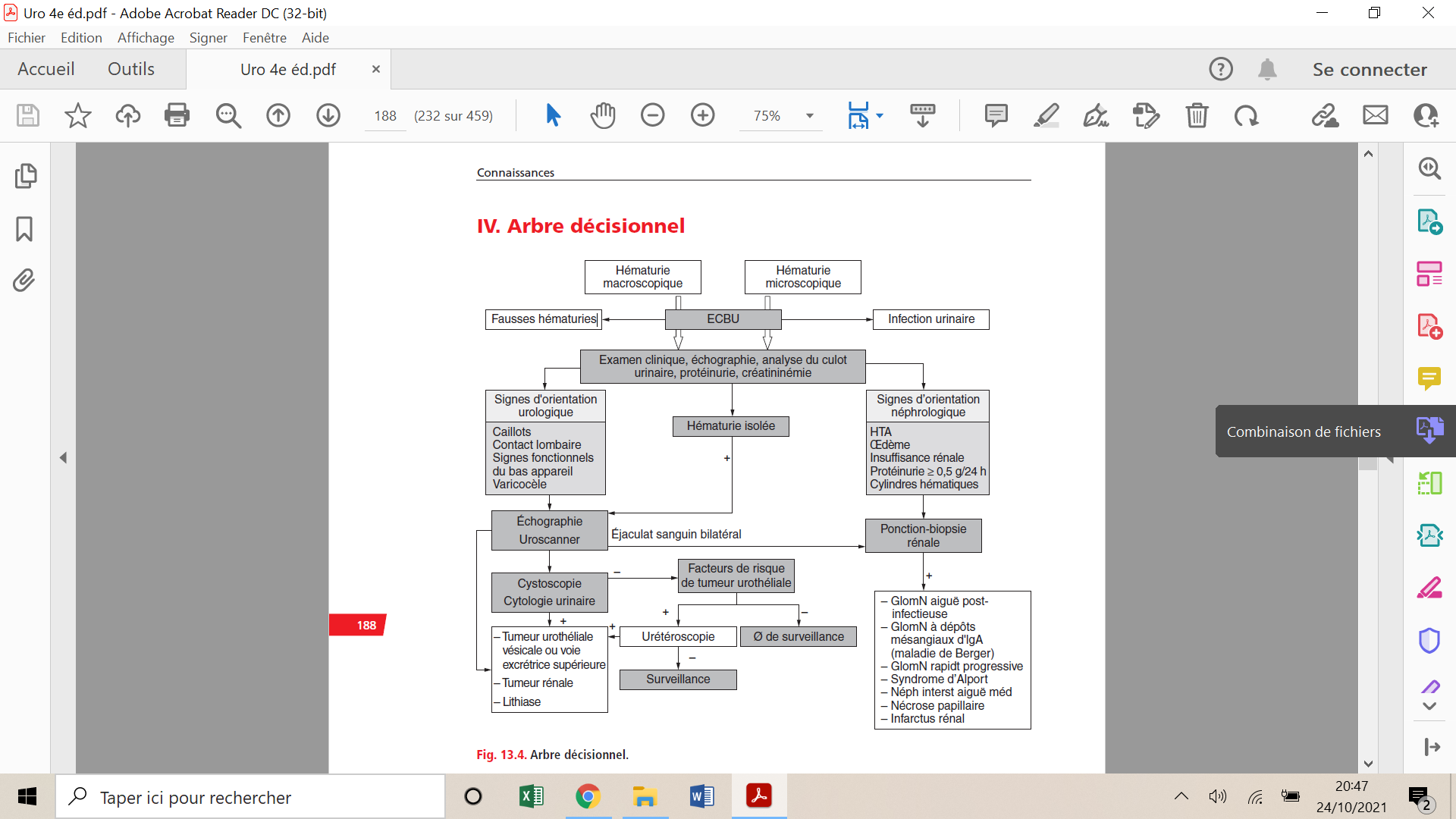